Employee vigilance campaign
Security is everyone’s business
[Speaker Notes: The slide pack has been designed to provide a framework for an organisation to disseminate messaging to their employees during a heightened threat period.

The slides and associated notes should be seen as a guide and organisations should amend them accordingly.]
Contents
Threat update
Why are we telling you this?
What will you see during this heightened threat period?
Key messages
Be vigilant, report any suspicious behaviour
Threat update
A few short bullet points explaining nature of the threat to staff.
[Speaker Notes: The organisation should explain, in non-alarmist language, the nature of the threat to employees.

If employees do not understand the threat, they are less likely to change their behaviour.]
Why are we telling you this?
Our sites are secure, but our people are potentially vulnerable outside our buildings.
To help disrupt hostile reconnaissance activity by terrorists and other criminals
We want our people to exhibit the right behaviours when they enter and leave our sites.
This is advice is useful for not just terrorism but wider crime.
Doing so is good for you and all of us.
Security is everyone’s business.
[Speaker Notes: You need to explain that yours sites are well defended, but there are those that wish you harm. While there may be no new specific threat to staff, you know that criminals/protesters/terrorists have shown interest in our business sector.

By changing behaviours, your staff can help reduce the threat from those who may wish you harm. It is known that all criminals, including terrorists, carry out some form of reconnaissance planning before attacking their target – whether it’s a person or site. Reconnaissance can be disrupted, even simply by the act of looking confidant and vigilant.

Your staff need to think about their behaviour around your sites. Your security officers may have seen examples of poor behaviour and lack of attention as people enter and exit sites. This lack of awareness represents a potential threat to both the employee exhibiting the poor behaviours and everyone else who may be associated with that employee. 

You are not trying to be alarmist. While the threat may be from INSERT HERE; being vigilant also helps mitigate the threat from low level crime such as bag snatchers or pickpockets. Criminals prey on those who do not look alert or aware of their surroundings. Taking the simplest of measures can help deter criminality.

By all staff taking steps to change their behaviour, they can help protect themselves and their colleagues. If a criminal sees an organisation full of vigilant employees, they are more likely to go elsewhere.]
What will you see?
Briefings
Intranet articles
Poster campaigns
Wallet inserts
Increased security presence
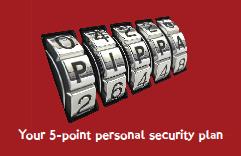 [Speaker Notes: The changes you decide to make should be clearly articulated to your employees.]
Key messages
Although the threat to our buildings and staff is currently *******, we cannot afford to be complacent.
We have a range of security measures in place to help keep you safe, but you have a key role to play – be on the alert for any unusual activity and report suspicious behaviour immediately to security.
How you behave can be a deterrent to hostiles – make sure you’re security savvy when entering and leaving our sites.
[Speaker Notes: Your employees should feel that they are suddenly at threat. But equally, they should not be complacent. There are those that wish them harm, but by taking only a few simple measures, you can all mitigate the risk.

Security is everyone’s business and a real difference will only be made if everyone is vigilant and has a good security culture. Reporting suspicions is key. Security do an their job, but they can’t see everything and need staff to report unusual behaviour.

Your employee’s behaviour makes a difference. Are they‘ security savvy’ when they enter or leave your sites? By that it is meant do they have their headphones on; their nose in a book or engrossed on a phone call. Would they even notice someone suspicious standing nearby?]
Be vigilant, report any suspicious activity
You can help keep your colleagues and our buildings safe by being observant for and reporting any suspicious activity.

Please tell a security officer if you see anything suspicious or report it to our control room on *** **** ****

See the intranet for more information on the threat and mitigating the risk to you and your colleagues
[Speaker Notes: Everyone has their part to play in keeping themselves and their colleagues safe from harm.

Reporting suspicions is key. Security do a great job, but they can’t see everything and need staff to report unusual behaviour.

Keep up to date with what’s going on by talking to line managers, to security and don’t forget to keep an eye on the intranet.]